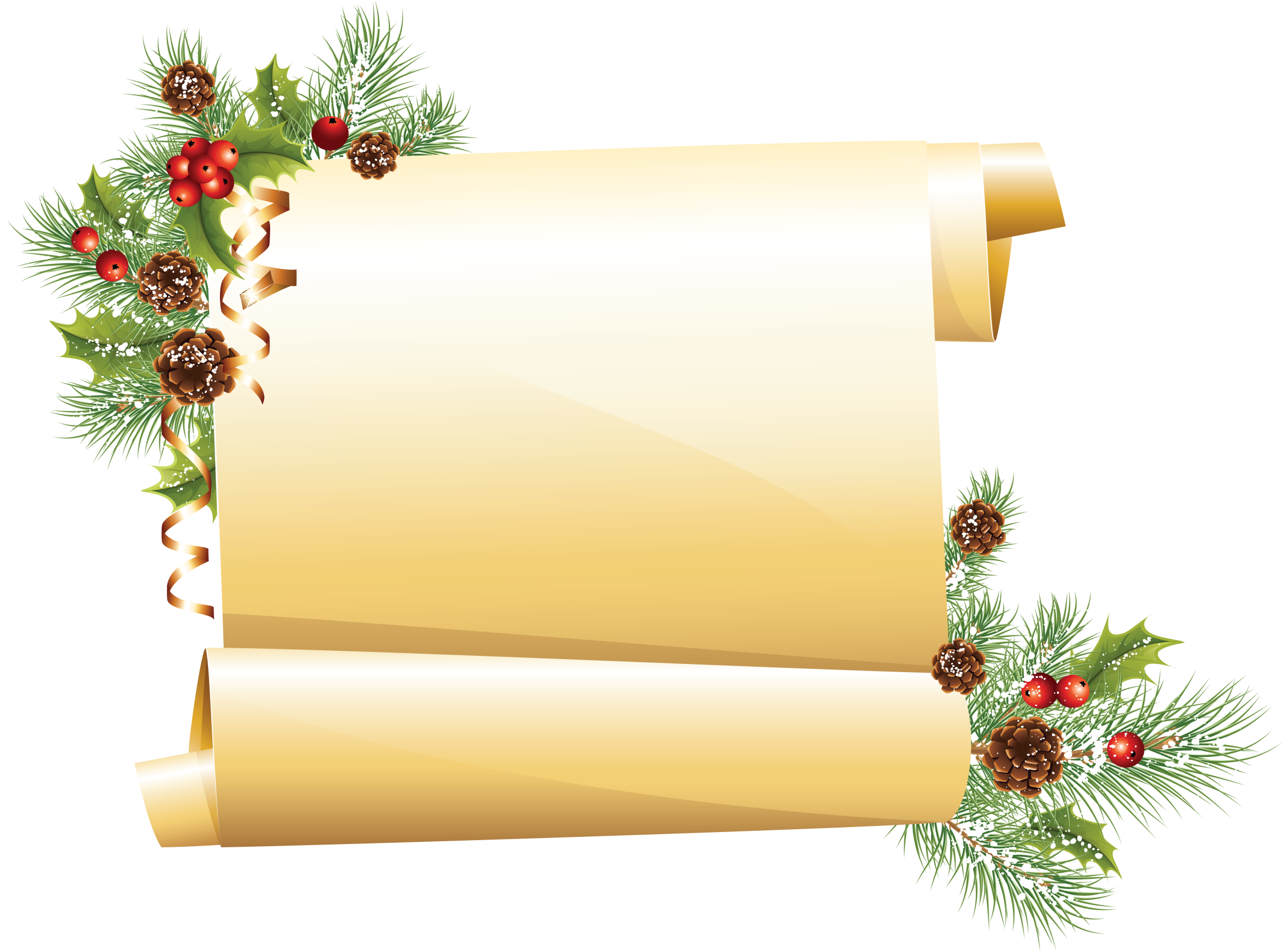 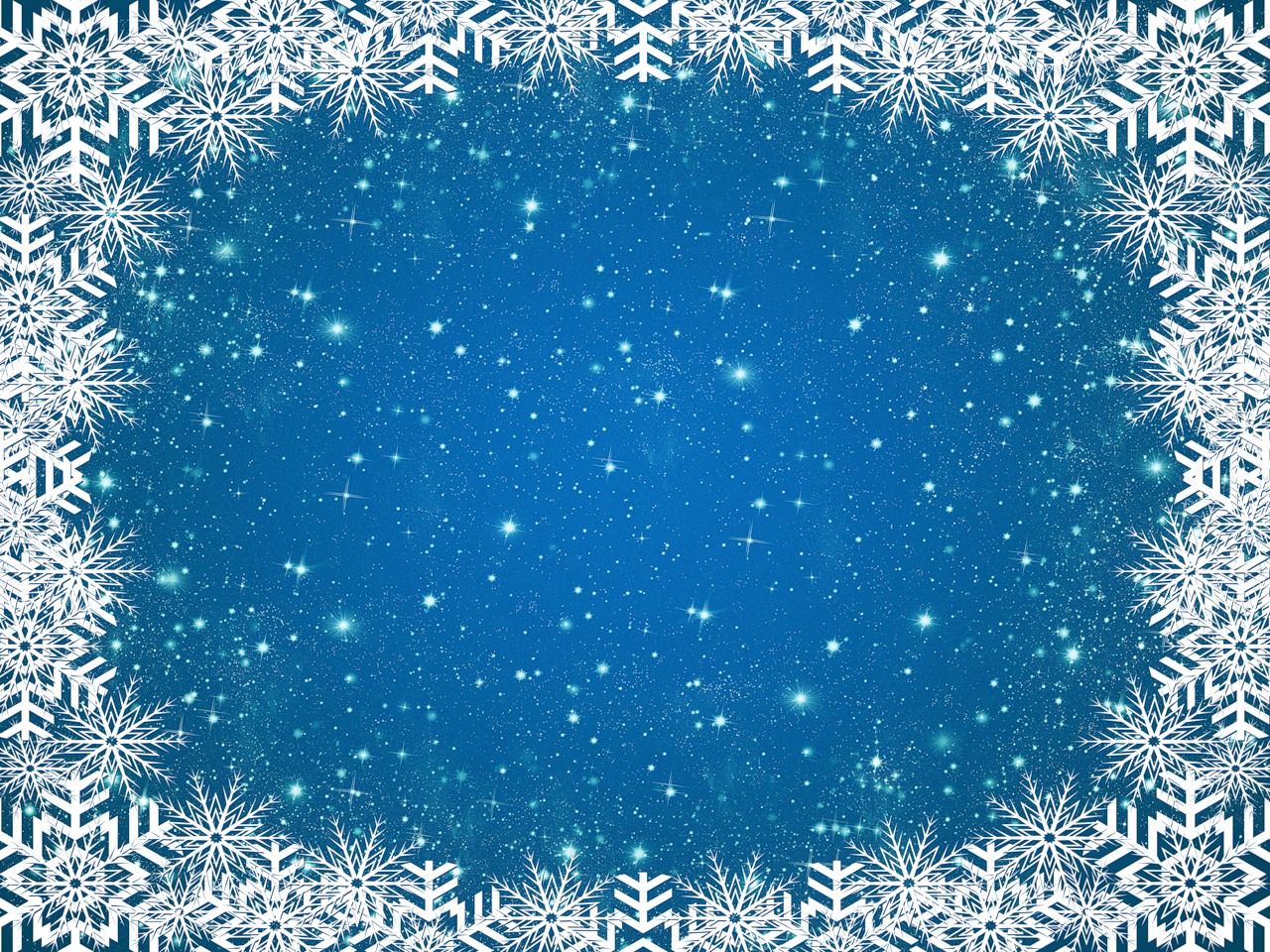 З НОВИМ 2020 РОКОМ 
та 
РІЗДВОМ!
«ОСВІТНІЙ ПОТЕНЦІАЛ LEGO – КОНСТРУЮВАННЯ в ПОЧАТКОВих класах НУШ»
МІНІ - ТРЕНІНГ
ЗРОБИТИ НАВЧАННЯ НАСПРАВДІ ЦІКАВИМ -ПЕРЕТВОРИТИ УРОК НА ЗАХОПЛИВУ ГРУ
ПРАВИЛА
Слухати і чути
Бути активним
Мобільної тиші
Правило ноги
Бути позитивним
……..
ФОРМУВАННЯ ГРУП
Вправа  
“ЧАРІВНА СКРИНЬКА”
Вправа  “ЗНАЙОМСТВО”
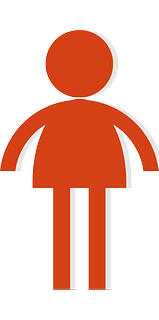 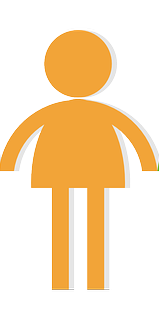 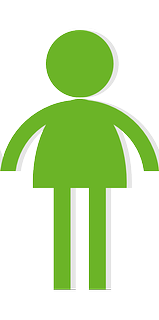 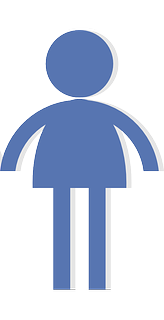 Завдання №1
1. Оберіть колір, з яким асоціюється Ваше ім’я.
2. З яким Ваш характер?
3.Який у Вас настрій?
4.Яка цеглинка асоціюється з Вами як педагогом?
5. Якою хочете бачити свою відпустку?
6. Викладіть цеглинки перед собою. 
7. Що це Вам нагадує?
Завдання №2
Оберіть цеглинку, яка Вам найбільше подобається.
Що у Вас дома є такого кольлору?
А що у класі?
Що такого кольору Ви бачили у перехожого?
Вправа  “КОНСТРУЮЄМО КАЧКУ”
ТЕОРЕТИЧНИЙ БЛОК
Витоки здібностей та обдарувань дітей - на кінчиках пальців. 
Від пальців ідуть струмочки, які дають наснагу творчій думці… 
Чим більше майстерності в дитячих долоньках, тим розумніша дитина.
                                     В. Сухомлинський
РОБОТА В ГРУПАХ
Група 1   Що таке конструювання?
Група 2   Які завдання освітньої діяльності 
                     вирішуються?
Група 3   Виховний потенціал гри ЛЕГО.
Група 4   З чого почати? Поради педагогам.
ПРАКТИЧНИЙ БЛОК
ОБМІН ДОСВІДОМ ВИКОРИСТАННЯ ЛЕГО В ОСВІТНЬОМУ ПРОЦЕСІ
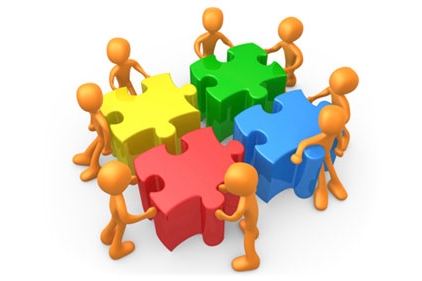 БРЕНДИНГ ЗАКЛАДІВ ОСВІТИ
ПРЕЗЕНТАЦІЯ БРЕНДУ ЗЗСО
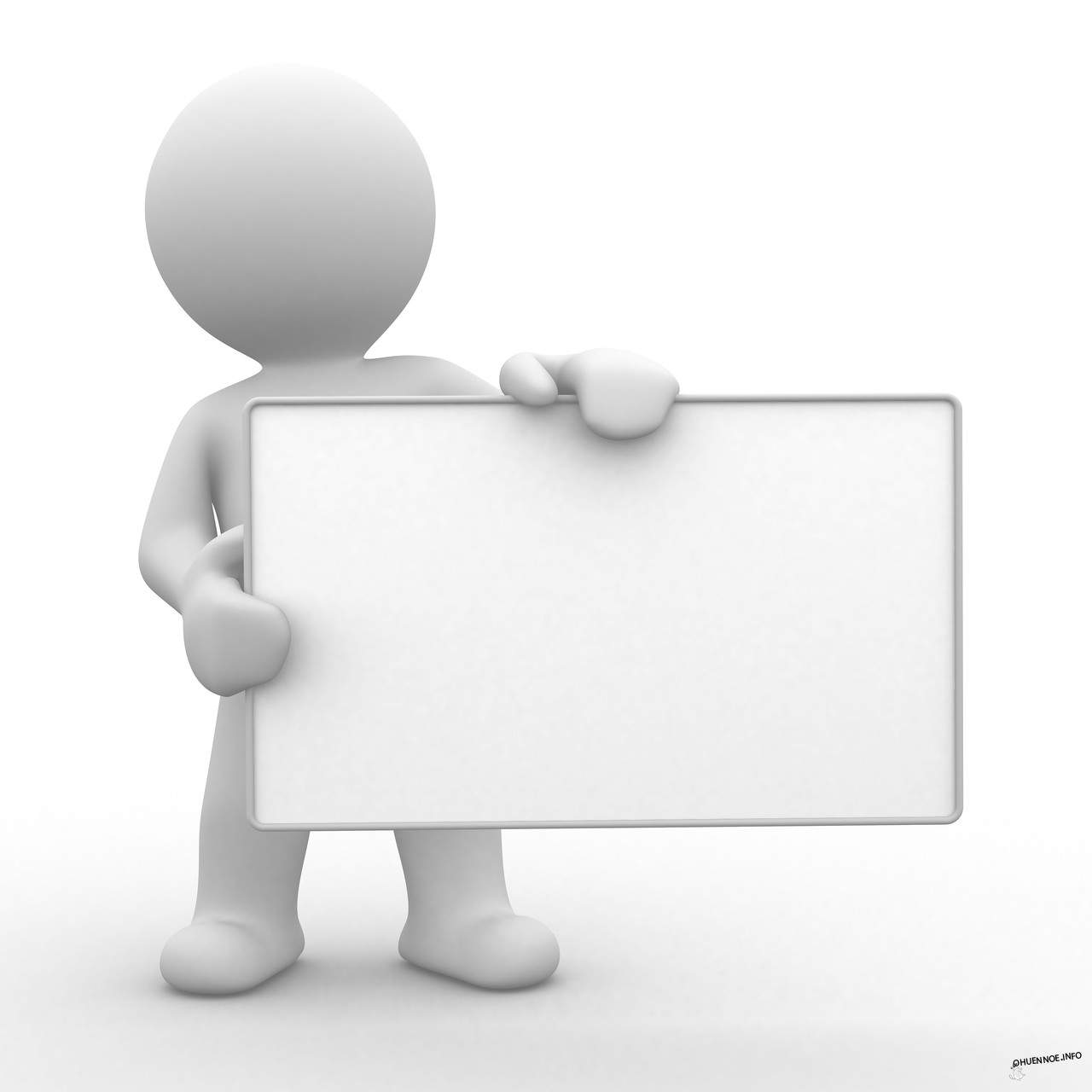 MY  BEST  SCHOOL
Завдання №3
РОБОТА В ГРУПАХ 
-  Побудуйте красивий, сучасний заклад освіти.
Опишіть його, використовуючи вірш або прозу.
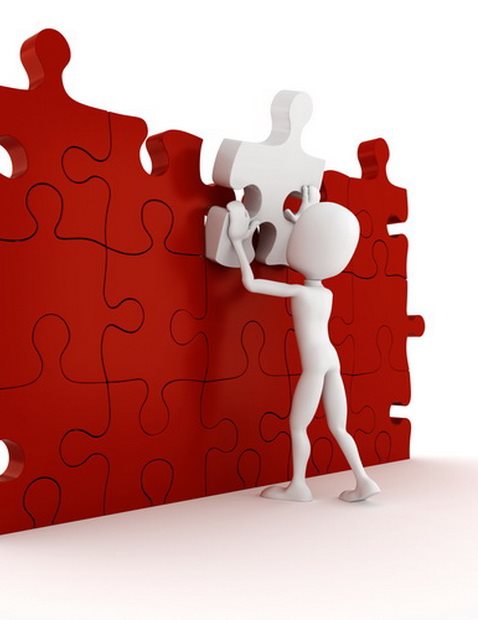 РЕФЛЕКСІЯ
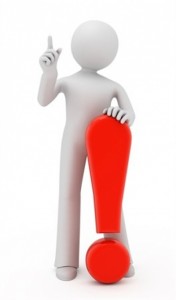 ВПРАВА«Продовж речення»
Після  сьогоднішньої 
зустрічі  я …
ВПРАВА 
«Вибери колір»:
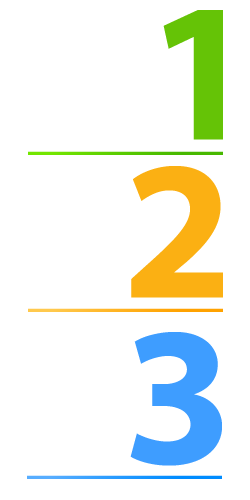 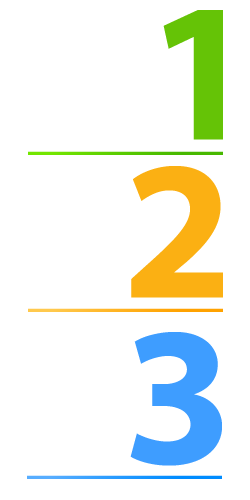 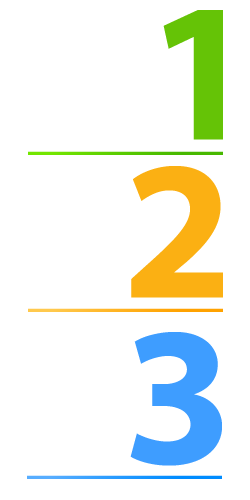 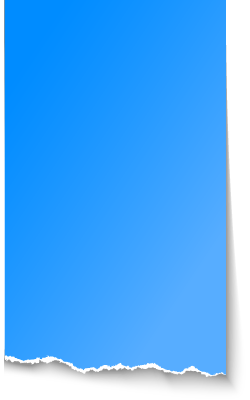 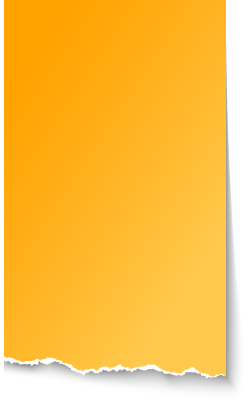 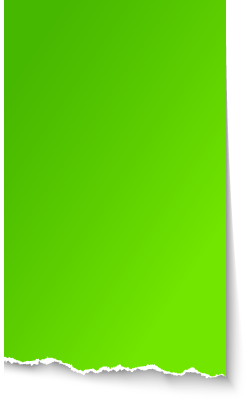 ЯКЩО УСЕ НЕ ЗРОЗУМІЛО, НЕ ЦІКАВО
ЯКЩО ЗРОЗУМІЛО, АЛЕ НЕ ДУЖЕ ЦІКАВО
ЯКЩО УСЕ ЗРОЗУМІЛО І ЦІКАВО
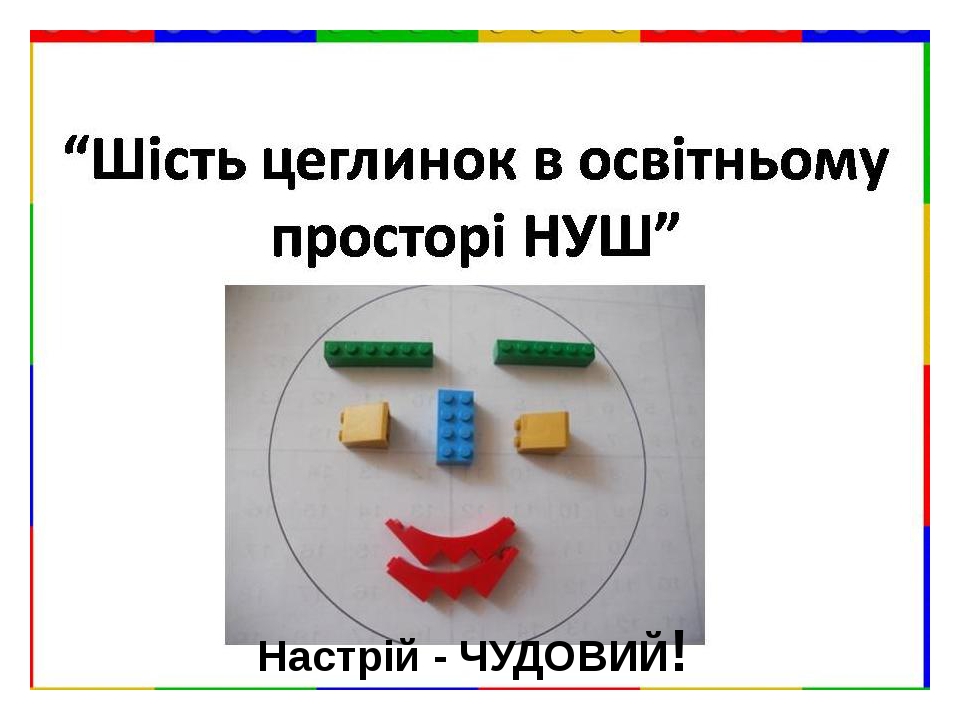 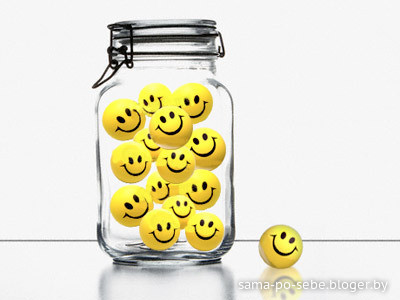 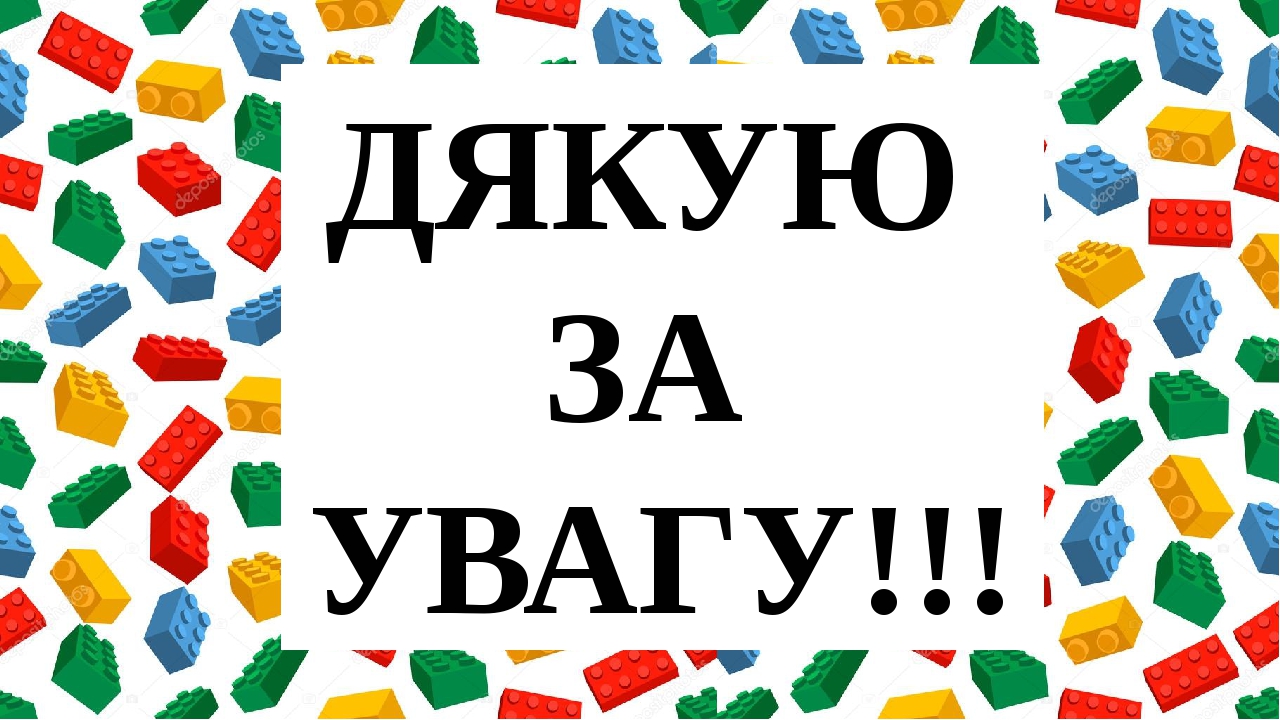 ДЯКУЮ ЗА УВАГУ!
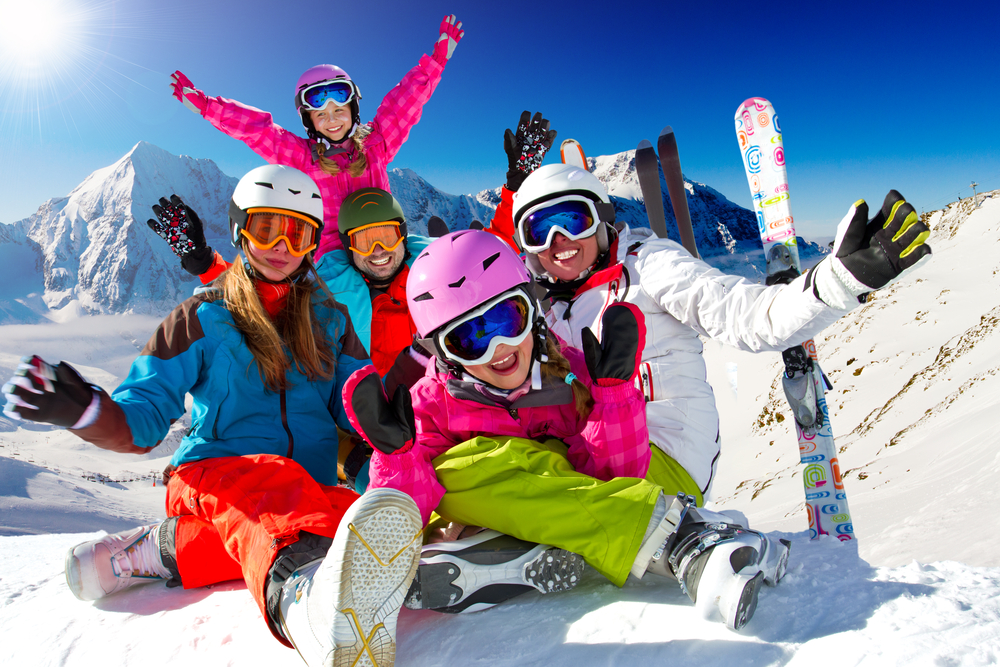